Міністерство освіти і науки України Херсонський державний університетКафедра історії, археології та методики викладання Звіт аспіранта за 2023-2024 н.р Аспірант І курсу спеціальності  032 історії та археології Лисенко Дмитро Миколайович
Тема дисертації: «новий концептуальний підхід до історії комітетів незаможних селян радянської України (1920-1933 рр.)
Науковий керівник: Д.І.Н., професор Водотика С.Г.
16-17 листопада 2023 року
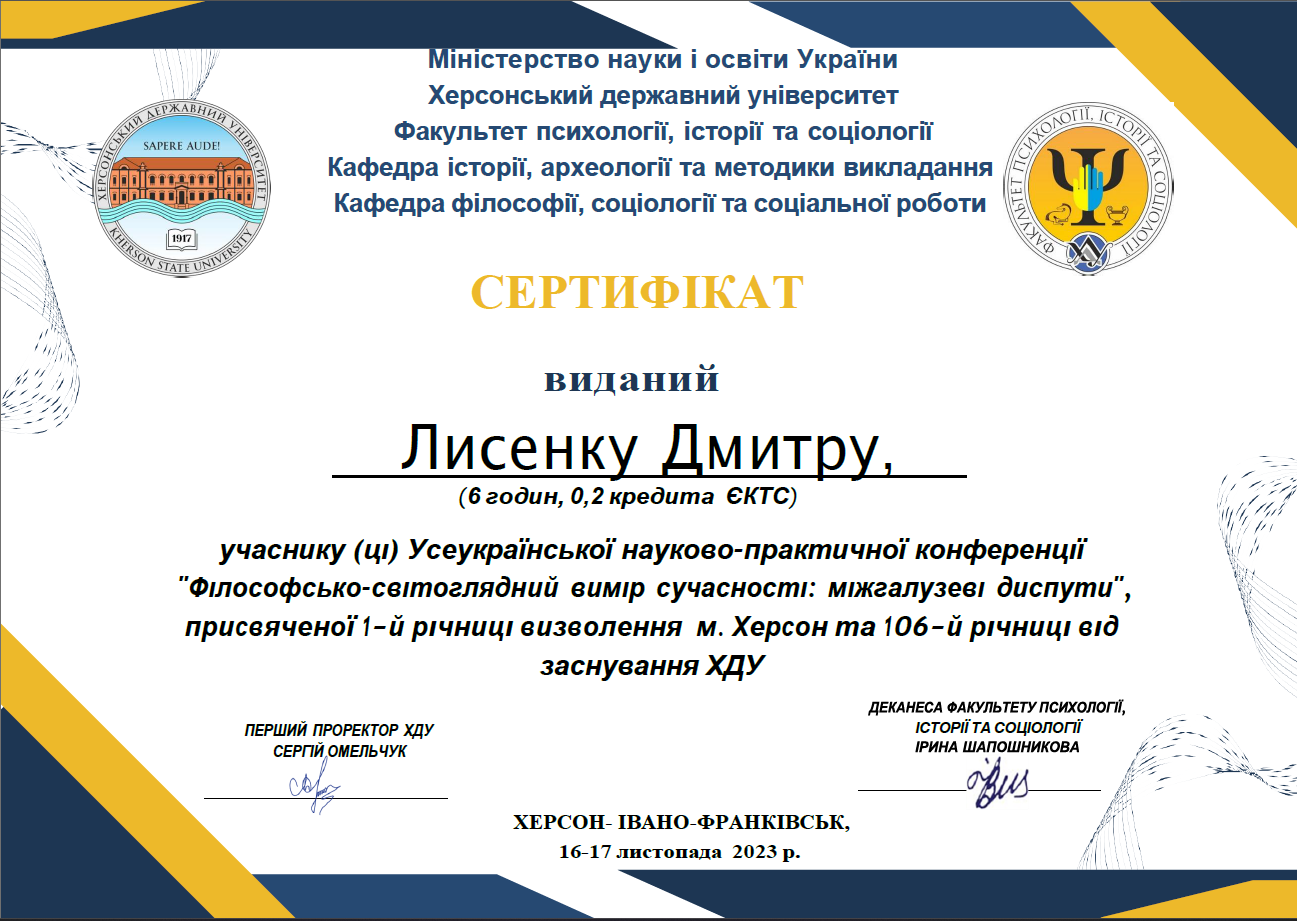 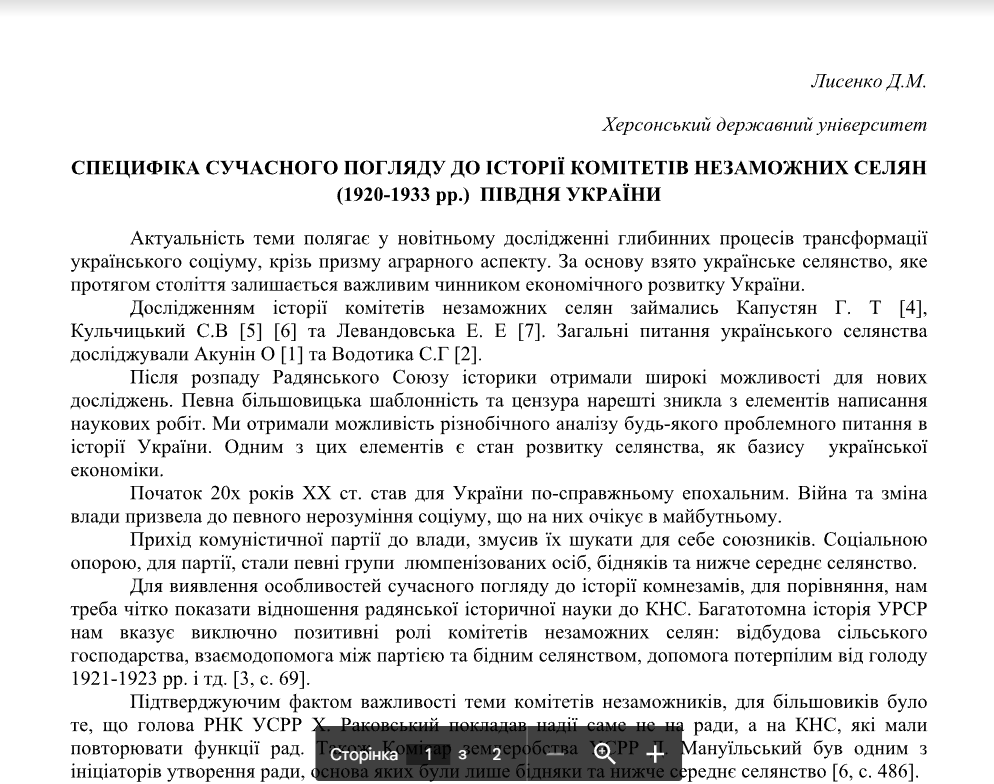 15 травня 2024 рік
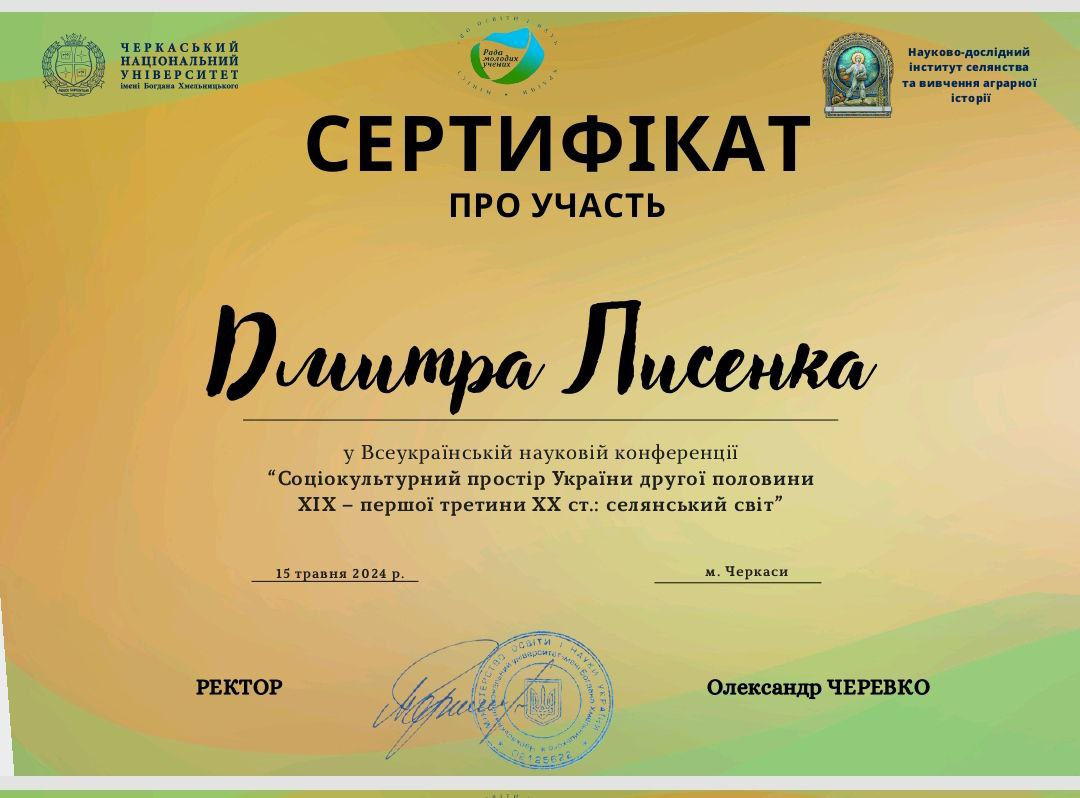 VІІ Всеукраїнська наукова конференція молодих вчених, аспірантів та студентів23 травня 20243 р. у Херсонському державному університеті
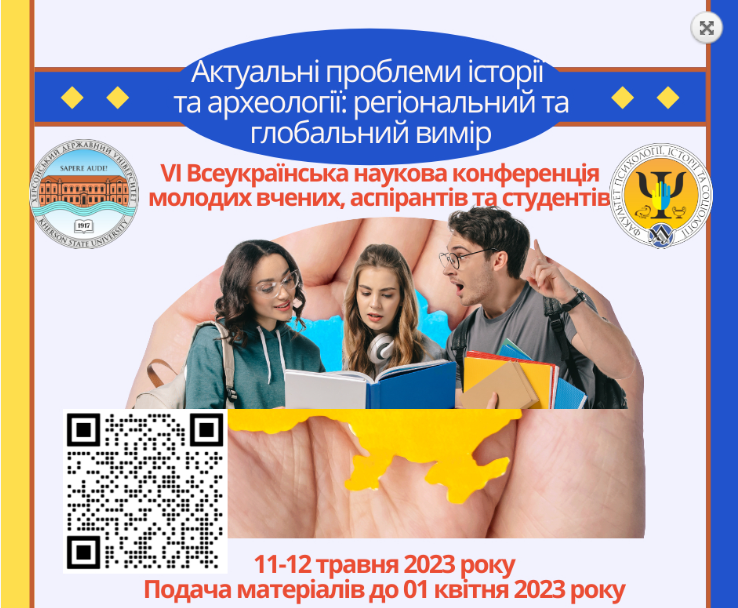 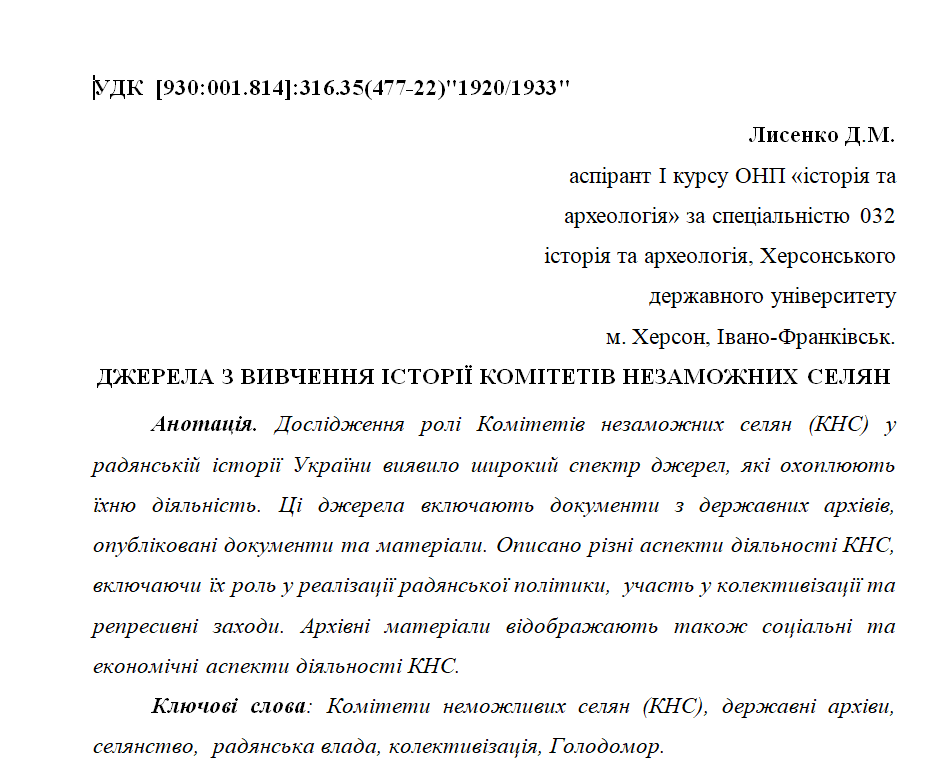 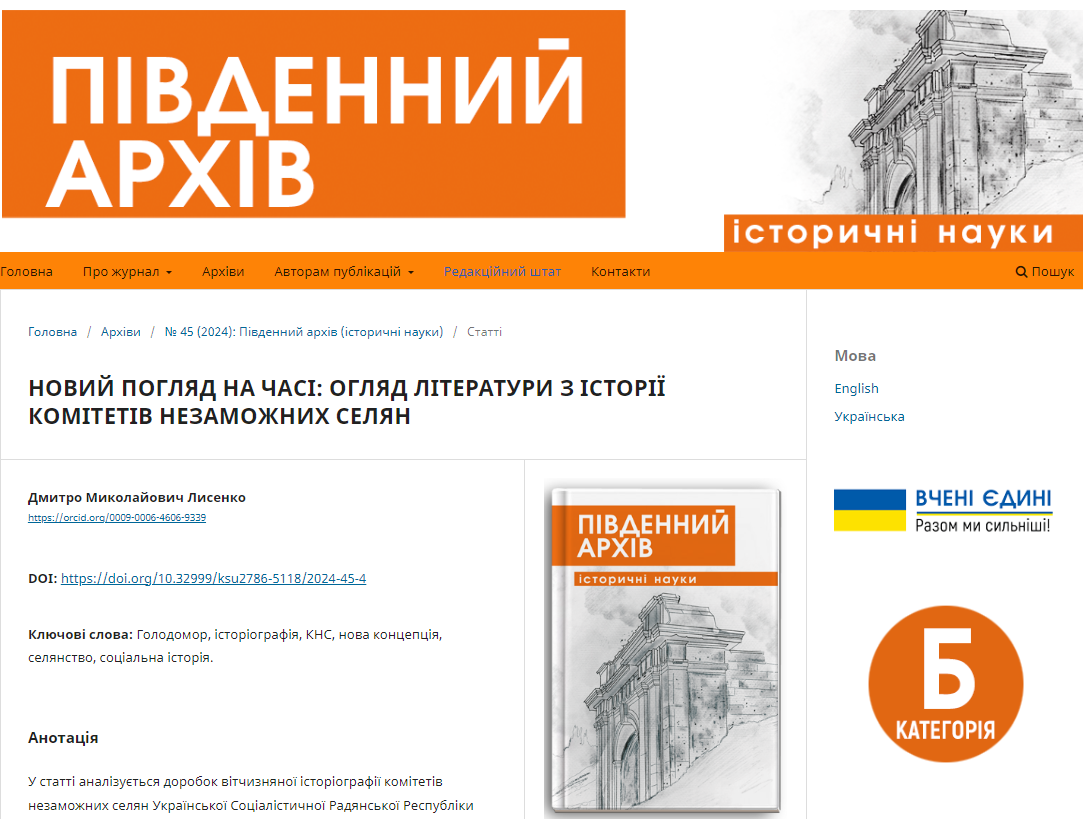 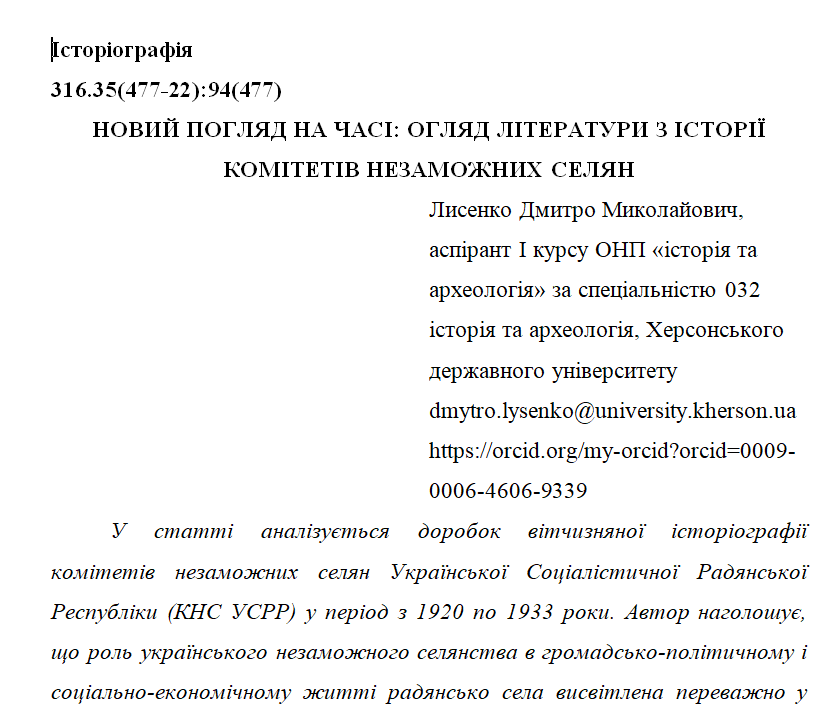 Подання статті до Східноєвропейського історичного вісника
Східноєвропейський історичний вісник в Дрогобичі (Категорія А)
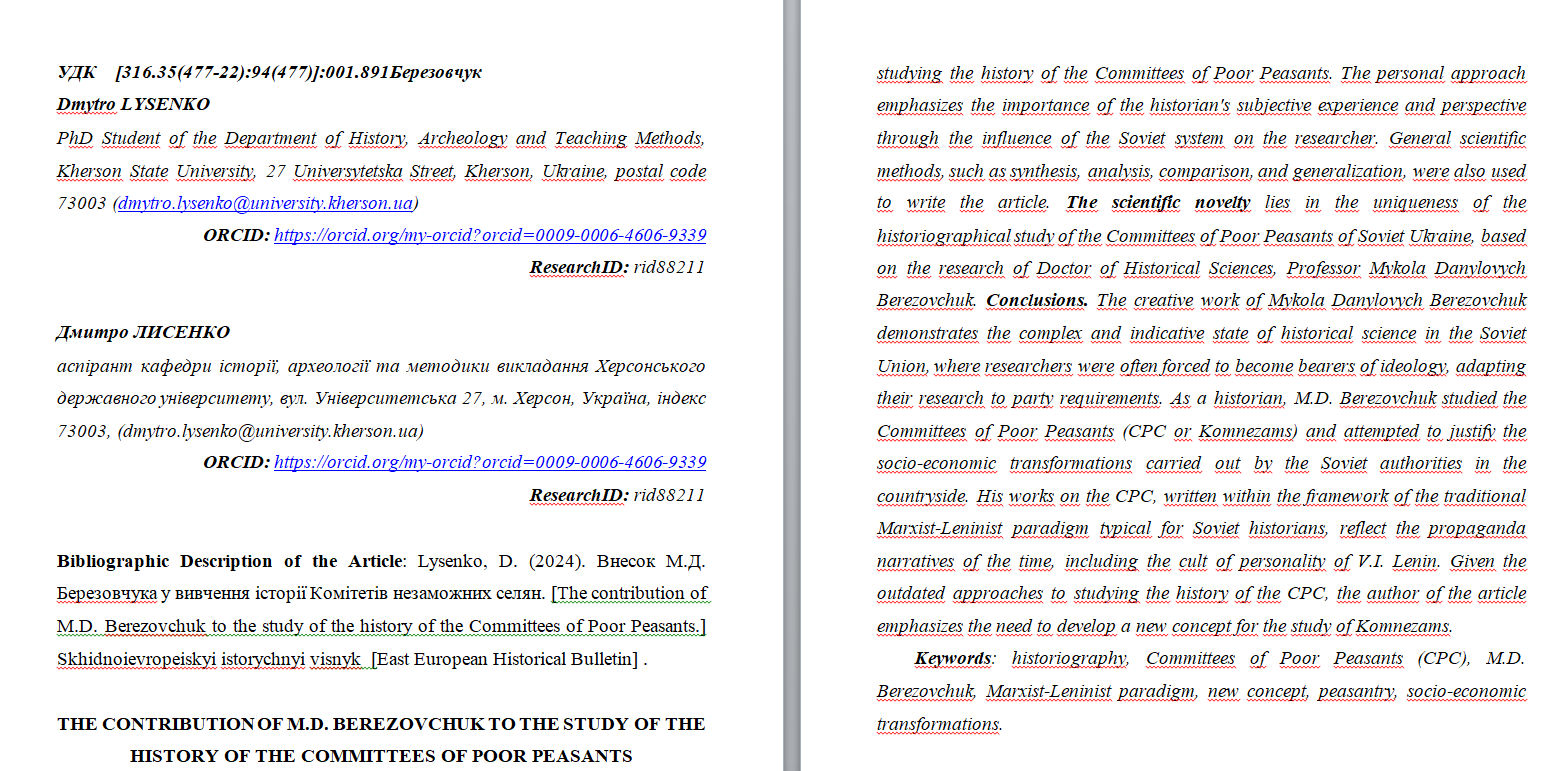 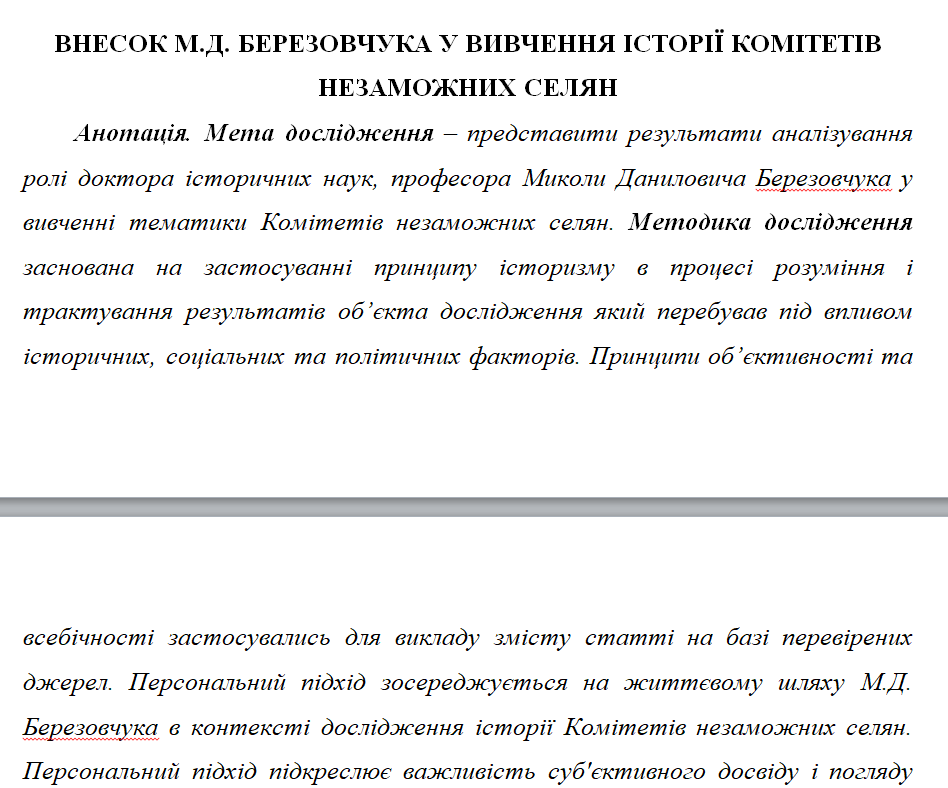 «Український селянин» (Категорія В)
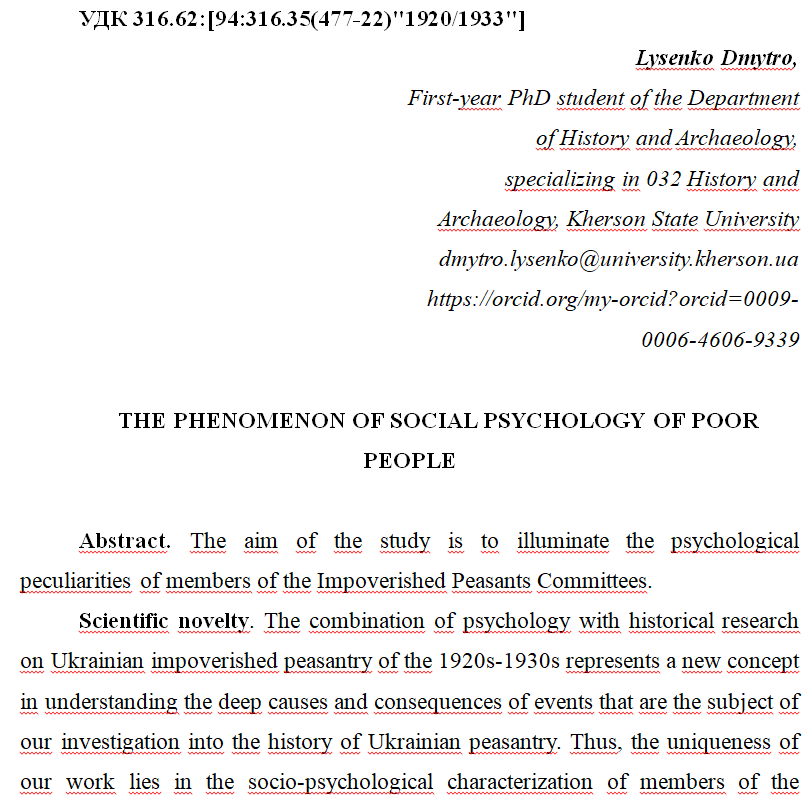 Опрацьована література
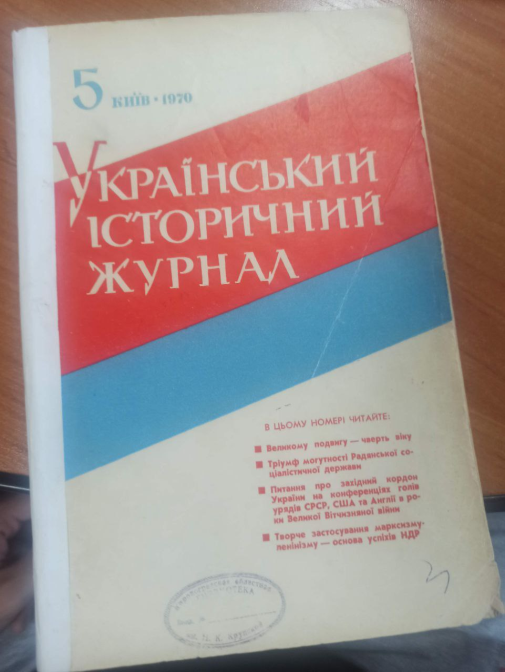 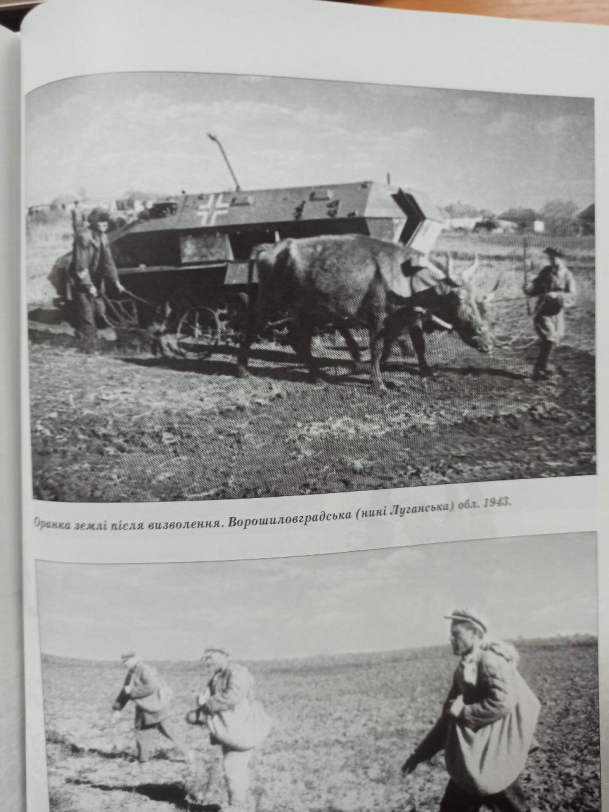 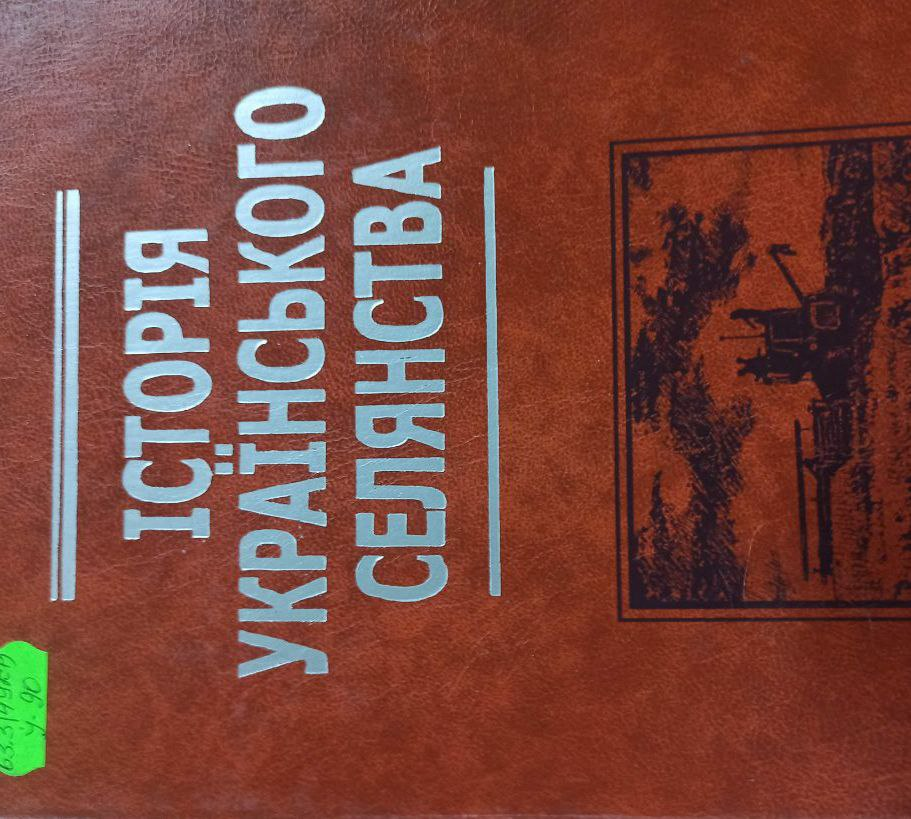 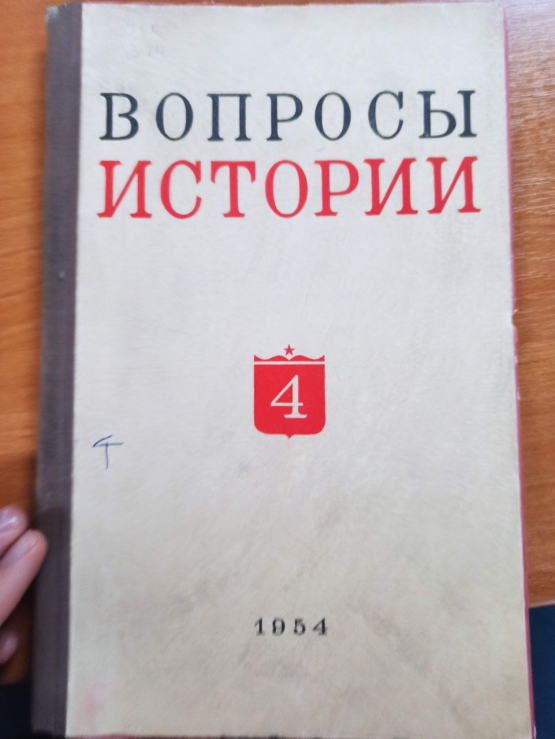 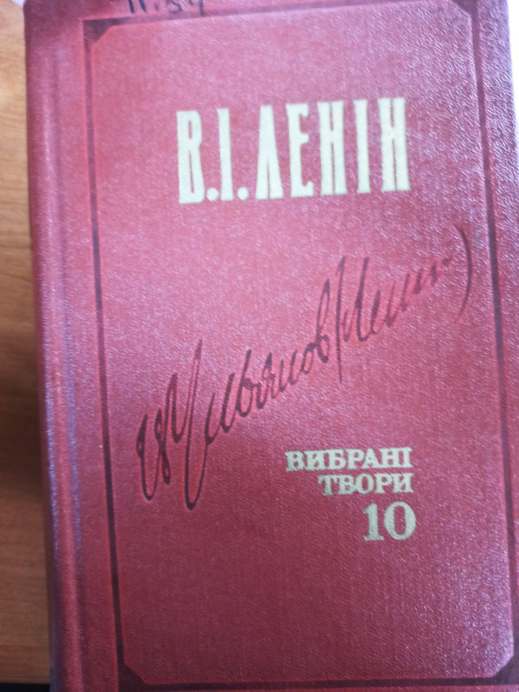 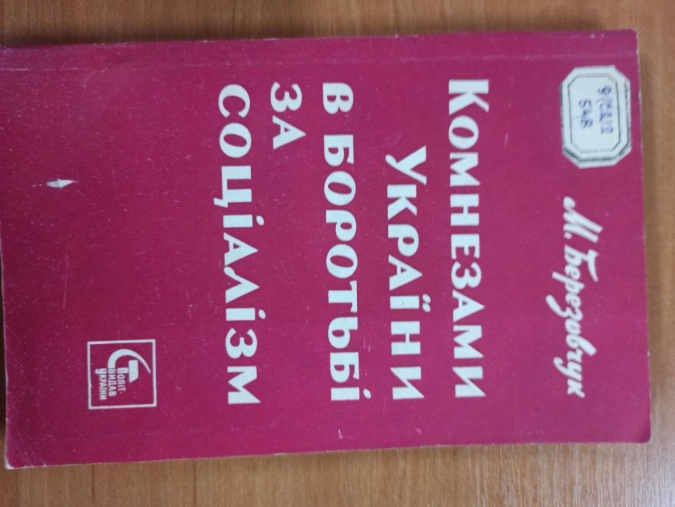 Робота в архіві
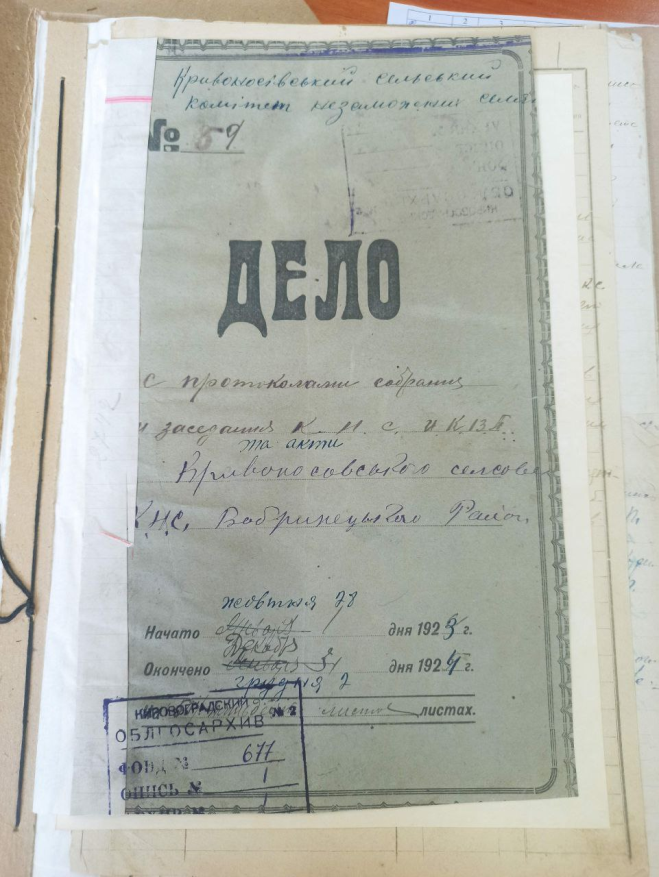 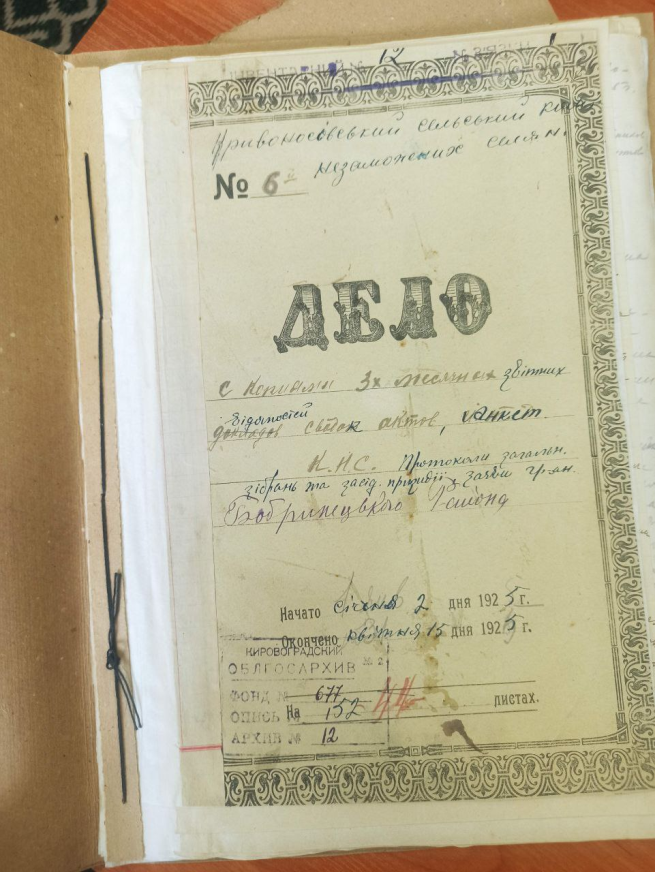 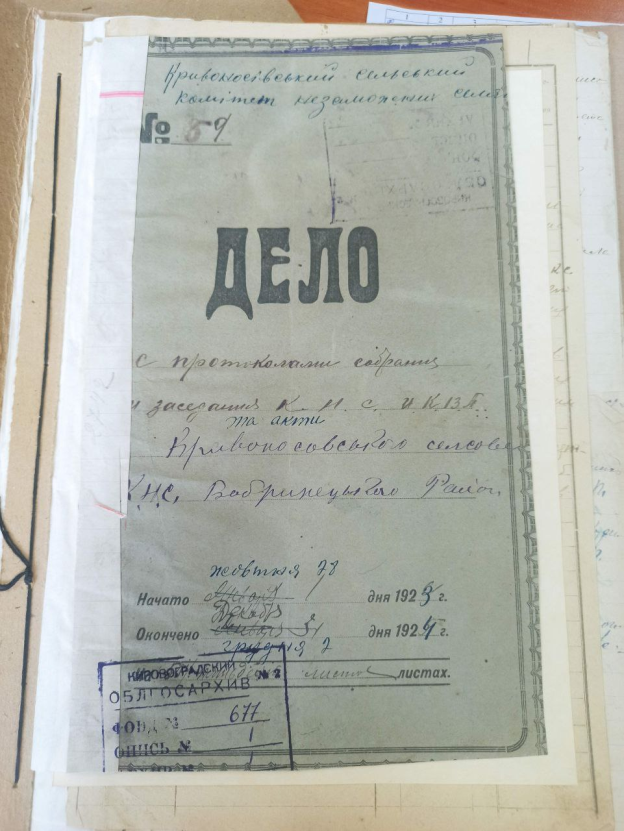 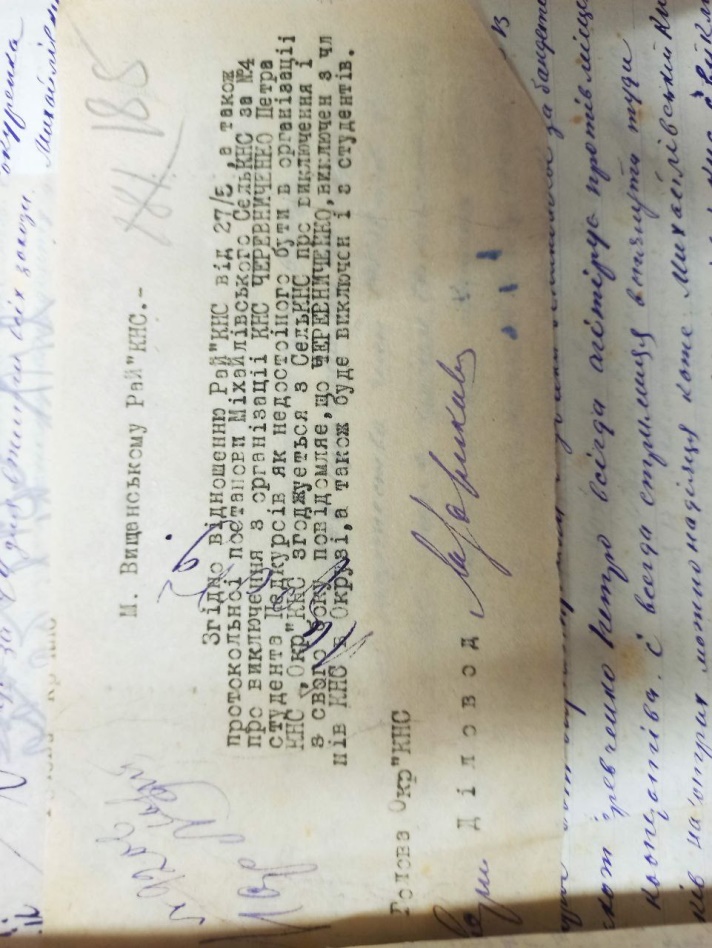 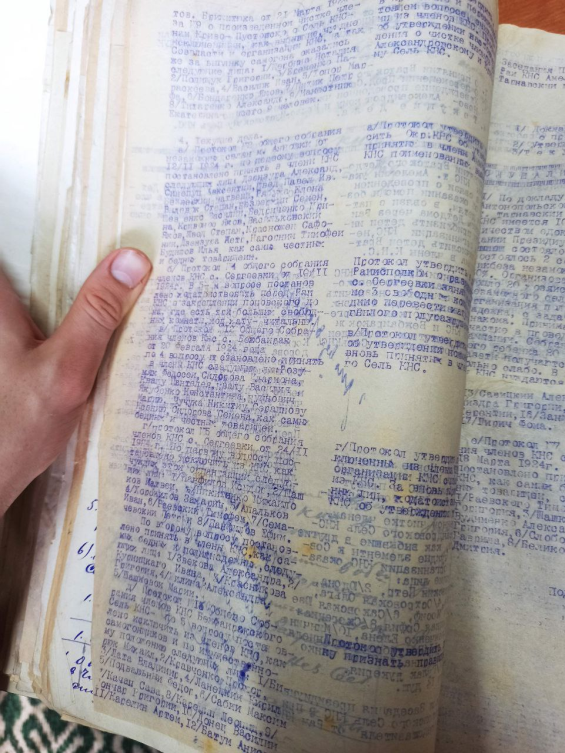 Дякую за увагу